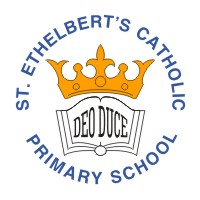 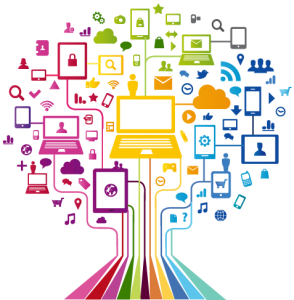 Curriculum Overview Year 6
Pentecost Term 2023-2024
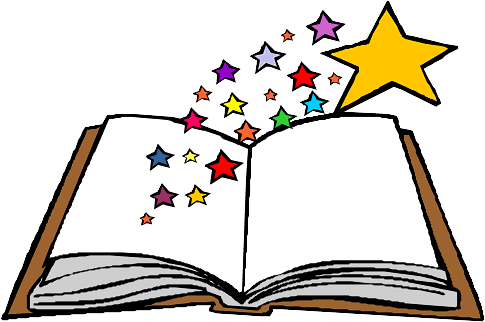 Please find below information about what your child will be learning this term.
If you would like more information speak to your child’s teacher.
Literacy
Key Texts to Study:
Coming to England
Black Berry Blue
Varmints
Street Child
Floodland
Types of writing
Unicef- Discussion text
Non-fiction – Persuasive text
Poetry – Reflecting on their time at St Ethelbert’s
Maths
Shape – Geometry
Angles in triangles, quadrilaterals and polygons
Circles
Nets of 3D shapes
Shape – Position and direction
Translating and reflecting shapes
Statistics – Line graphs, bar charts, the mean
Algebra – expressions, substitutions, formulae 
Project work after SATs
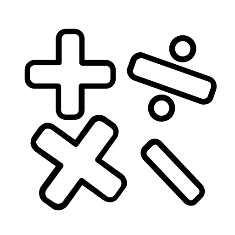 RE
Witnesses (to know and understand):
The courage to be a witness
Pentecost: The Holy Spirit enables people to witness to the Easter message
At the end of the topic know and understand how to celebrate what they have learnt and link this with previous learning.
Healing (to know and understand):
When people become sick and need care
The Sacrament of the Anointing of the sick
At the end of the topic know and understand how to celebrate what they have learnt and link this with previous learning.
Common good (to know and understand):
Justice for the good of all
The work which Christians do for the common good for all 
At the end of the topic know and understand how to celebrate what they have learnt and link this with previous learning.
Science
Light
light appears to travel in straight lines, objects are seen because they give out or reflect light into the eye
we see things because light travels from light sources to our eyes or from light sources to objects and then to our eyes
shadows have the same shape as the objects that cast them
Electricity
associate the brightness of a lamp or the volume of a buzzer with the number and voltage of cells used in the circuit
use recognised symbols when representing a simple circuit in a diagram
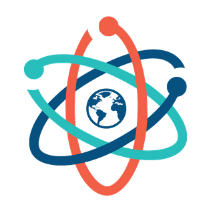 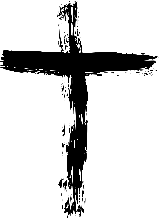 Art/ Design
Environmental Art 
Key Knowledge
How Andy Goldsworthy
and Richard Long create and record art in the environment
Key skills:
Art using found objects in the landscape
Photography
PE
Real PE: 
Gym 
Cricket
Rounders
Dance 
Choreography for the Year 6 Production
History/ Geography
The Industrial Revolution – a turning point in history
Key Focus Knowledge – How the Industrial revolution changed the landscape of Britain and the way we live
Key Focus Historical Enquiry – How did different groups of people view the changes to society that occurred in the Industrial Revolution with a focus on rich and poor
Man’s impact on the environment – 
Key Geographical Knowledge
The main resources we rely on in the UK and how this is and needs to change
Key Geographical Enquiry
Graphical representation of when fossil fuels will run out and or when scientists believe we will have irreversible warming
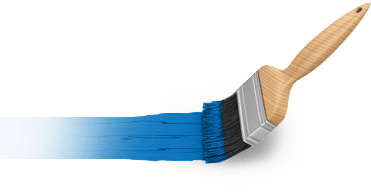 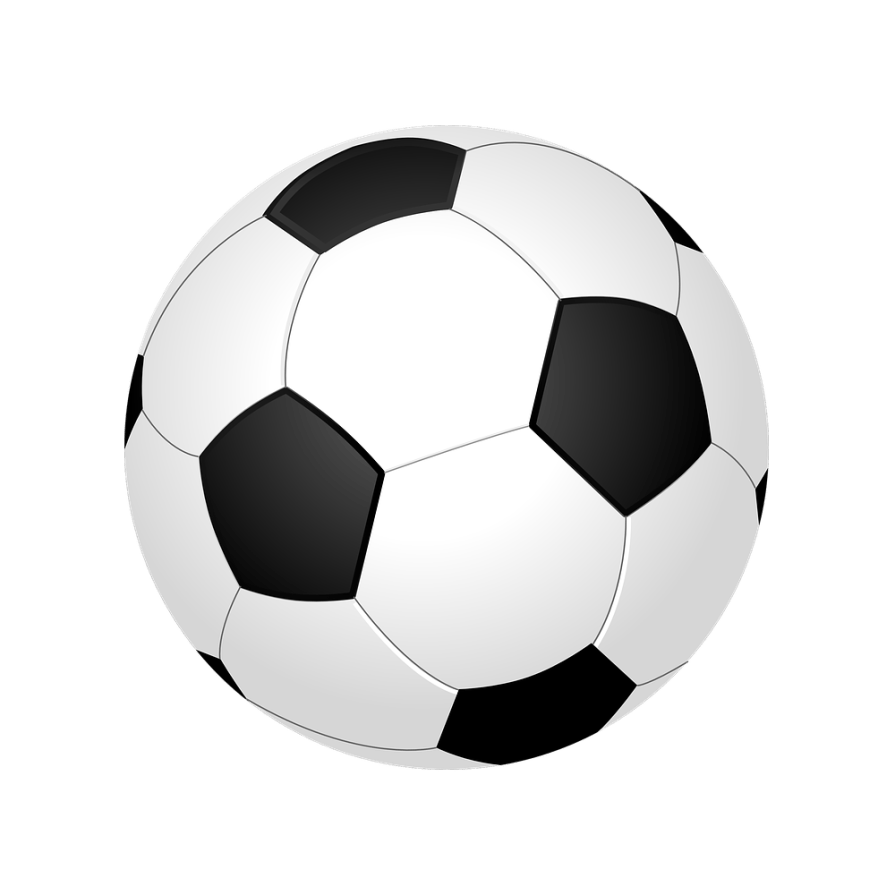 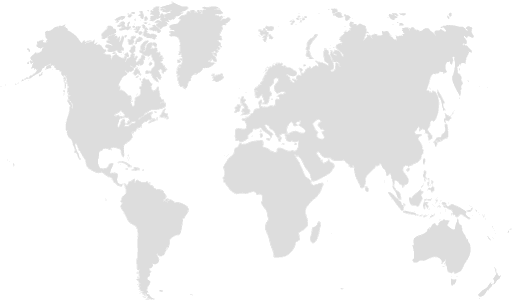 PSHE
Living in the Wider World
Influences and attitudes to money; money ad financial risks
Use of social media/ phone use
Growing and changing
Human reproduction and birth
Increasing independence
Managing transitions
Keeping safe
Keeping personal information safe
Regulations and choices
Drug use and the law
Drug use and the media
Computing

Data and information
Spreadsheets
Cell, cell reference, formula, sum, range, brackets
Control
Sensing in physical systems (e.g. turning sprinklers off when grass is wet)
Flowchart, process, decision tree, looping question
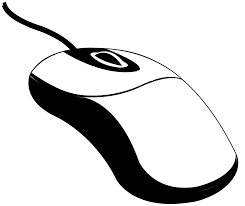 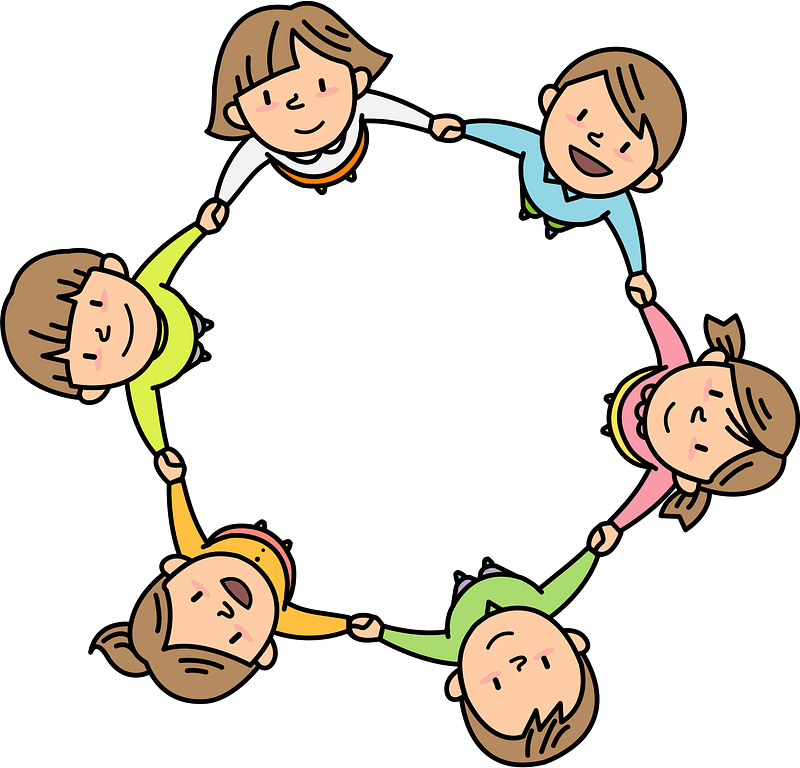 Music
Hymn Practice
Year 6 Production